Kouluterveyskyselyn tulokset 2023Pohjois-SavoKiusaaminen ja syrjintä
HYTE- ja osallisuuspalvelualue
Vs. hyvinvointikoordinaattori Merja Kaija merja.kaija@pshyvinvointialue.fi

Koottu 4.1.2024
1
Kouluterveyskysely 2023
Pohjois-Savo
Kiusaaminen ja syrjintä
Näissä dioissa on keskitytty pääasiassa hyvinvointisuunnitelmaan valittuihin mittareihin
Lisäksi nostettu muutamia mittareita, joita hyvä tarkistella kokonaisuuden analysoinnissa.
Lisää mittareita ja tuloksia löytyy THL:n sivuilta: Kouluterveyskyselyn tulokset – THL- tutustu myös niihin oman toimintasi näkökulmasta.
2
Yleinen kehitys edelliseen kyselyyn ja koko maan keskiarvoon verrattuna
Alussa kouluterveyskyselyn mukaan viisi myönteisintä ja viisi huolestuttavinta kehitystä edelliseen tiedonkeruuseen verrattuna. 
Viisi myönteisintä ja huolestuttavinta tulosta tiedonkeruussa suhteessa koko maan tuloksiin.
3
Lasten ja nuorten terveys ja hyvinvointi
https://public.tableau.com/shared/7FP8P36P7?:display_count=n&:origin=viz_share_link
Lasten ja nuorten terveys ja hyvinvointi
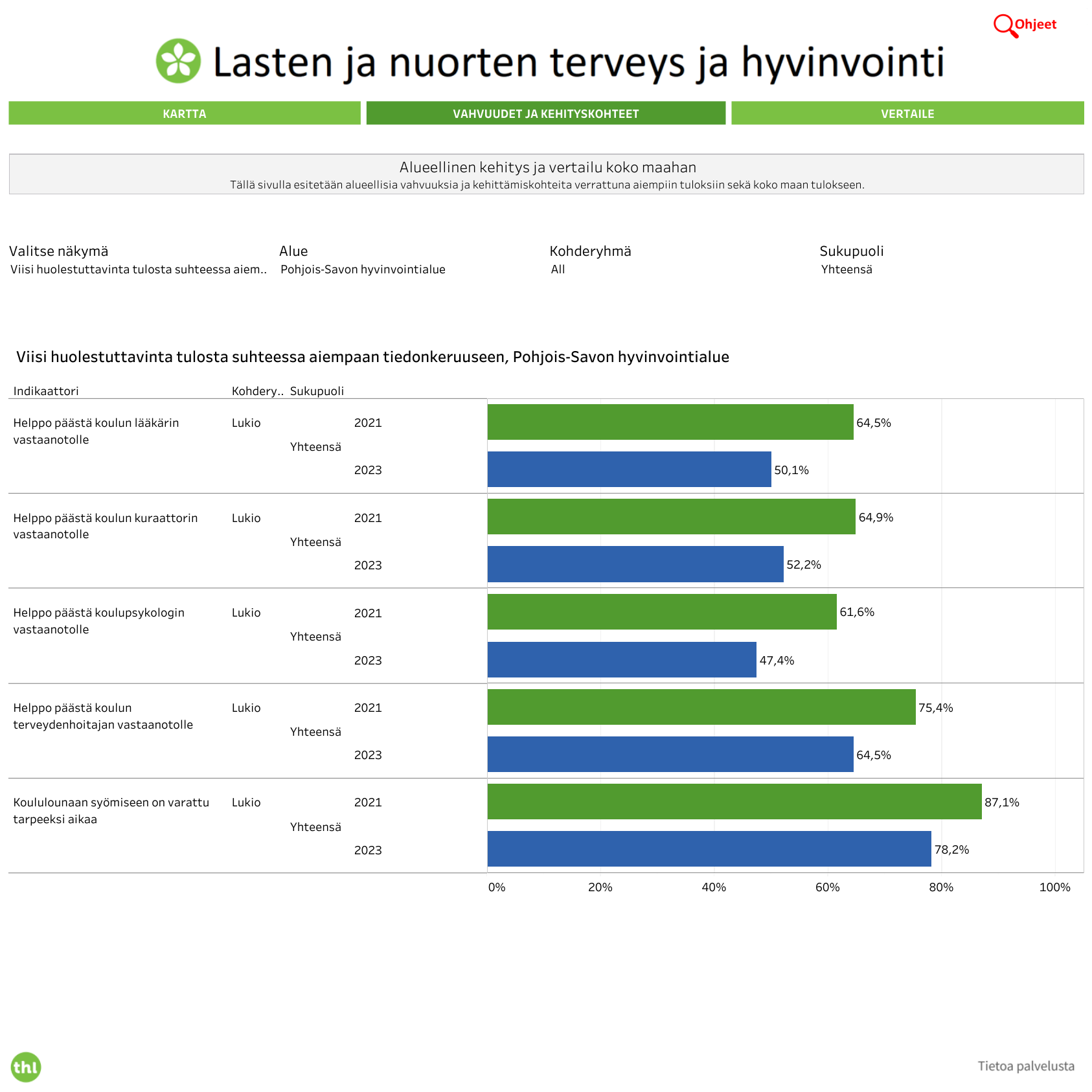 Lähde: Lasten ja nuorten terveys ja hyvinvointi Kouluterveyskysely https://public.tableau.com/shared/8JJM4R4JW?:display_count=n&:origin=viz_share_link
Lasten ja nuorten terveys ja hyvinvointi
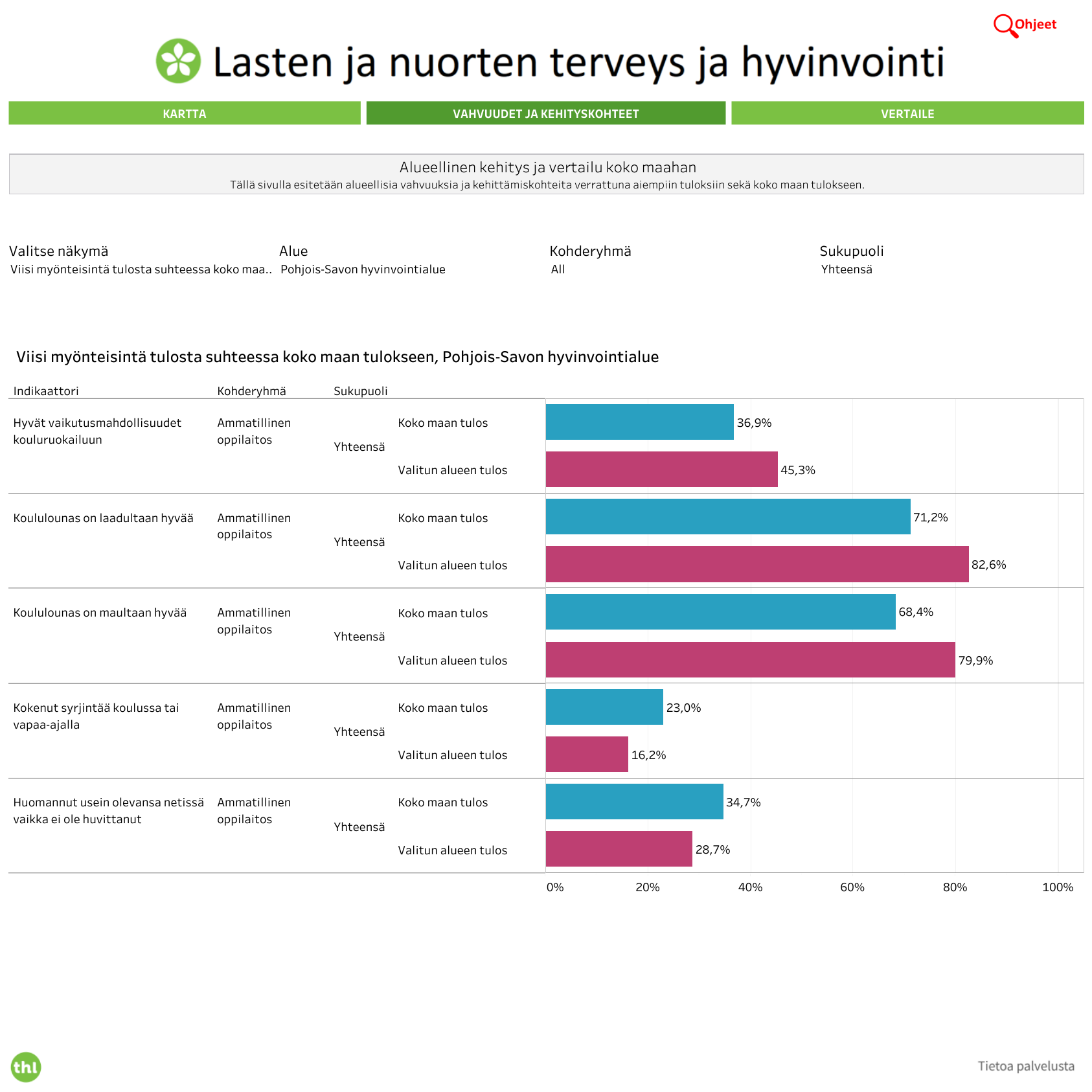 https://public.tableau.com/shared/388GD4SHB?:display_count=n&:origin=viz_share_link
Lasten ja nuorten terveys ja hyvinvointi
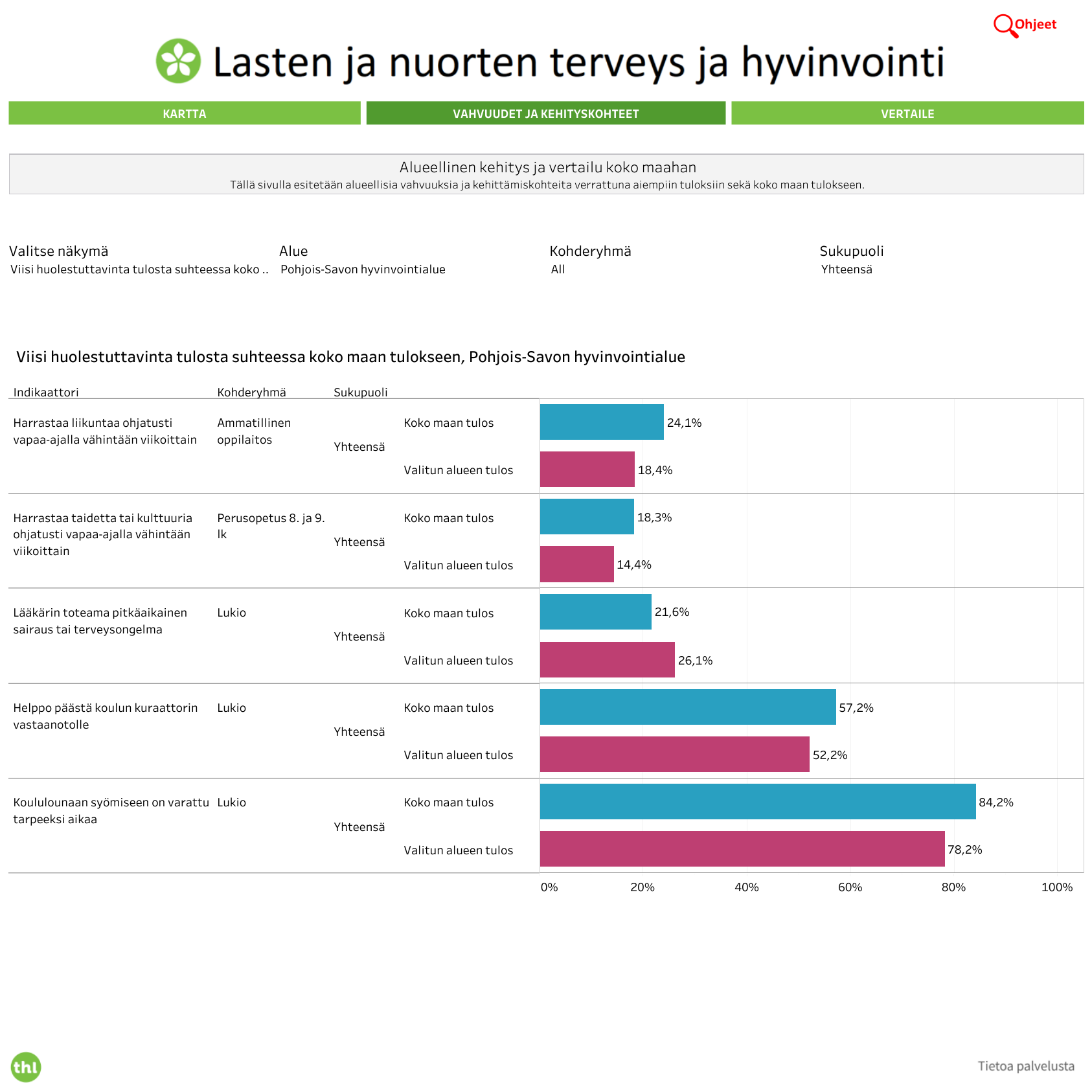 https://public.tableau.com/shared/BXH3GRMPP?:display_count=n&:origin=viz_share_link
Koulukiusaaminenkouluterveyskysely
4.- ja 5. luokkalaiset
8.-ja 9.luokkalaiset
ammatillisen oppilaitoksen 1. ja 2. vuoden 
lukion 1. ja 2. vuoden opiskelijoiden 

Vertailu vertailumaakuntiin ja koko maahan, kehitys 2017-2023 sekä kuntakohtaiset koonnit.
8
Koulukiusaaminen
Koulukiusattuna vähintään kerran viikossa, % 4. ja 5. luokan oppilaista (2017-)info ind. 4834
Koulukiusattuna vähintään kerran viikossa, % 8. ja 9. luokan oppilaista info ind. 1514
Koulukiusattuna vähintään kerran viikossa, % ammatillisen oppilaitoksen 1. ja 2. vuoden opiskelijoista info ind. 3928
Koulukiusattuna vähintään kerran viikossa, % lukion 1. ja 2. vuoden opiskelijoista info ind. 3913
Koulukiusaaminen loppunut tai vähentynyt kiusaamisesta kertomisen jälkeen, % 8. ja 9. luokan oppilaista (2017-)info ind. 4772
Osallistunut muiden oppilaiden kiusaamiseen vähintään kerran viikossa, % 4. ja 5. luokan oppilaista (2017-) (ind. 4835)
9
ITSESTÄ HUOLEHTIMISEN JA TERVEELLISTEN ELINTAPOJEN EDISTÄMINEN
HYTE- RESURSSIEN, RAKENTEIDEN JA PROSESSIEN
VAHVISTUMINEN
MIELEN HYVINVOINTI JA RIIPPUVUUKSIEN EHKÄISY
TAPATURMIEN JA VÄKIVALLAN EHKÄISEMINEN
OSALLISUUDEN VAHVISTUMINEN JA YKSINÄISYYDEN VÄHENTÄMINEN
VANHEMMUUS VAHVISTUU
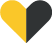 Indikaattori ilmaisee koulukiusaamisen kohteeksi kerran viikossa tai useammin lukukauden aikana joutuneiden peruskoulun 4. ja 5. luokkalaisten osuuden prosentteina kysymykseen vastanneista ko. ikäluokassa.  
Sotkanet tulostaulukko linkki.
10
ITSESTÄ HUOLEHTIMISEN JA TERVEELLISTEN ELINTAPOJEN EDISTÄMINEN
HYTE- RESURSSIEN, RAKENTEIDEN JA PROSESSIEN
VAHVISTUMINEN
MIELEN HYVINVOINTI JA RIIPPUVUUKSIEN EHKÄISY
TAPATURMIEN JA VÄKIVALLAN EHKÄISEMINEN
OSALLISUUDEN VAHVISTUMINEN JA YKSINÄISYYDEN VÄHENTÄMINEN
VANHEMMUUS VAHVISTUU
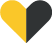 Indikaattori ilmaisee koulukiusaamisen kohteeksi kerran viikossa tai useammin lukukauden aikana joutuneiden peruskoulun 4. ja 5. luokkalaisten osuuden prosentteina kysymykseen vastanneista ko. ikäluokassa.  
Sotkanet tulostaulukko linkki.
11
ITSESTÄ HUOLEHTIMISEN JA TERVEELLISTEN ELINTAPOJEN EDISTÄMINEN
HYTE- RESURSSIEN, RAKENTEIDEN JA PROSESSIEN
VAHVISTUMINEN
MIELEN HYVINVOINTI JA RIIPPUVUUKSIEN EHKÄISY
TAPATURMIEN JA VÄKIVALLAN EHKÄISEMINEN
OSALLISUUDEN VAHVISTUMINEN JA YKSINÄISYYDEN VÄHENTÄMINEN
VANHEMMUUS VAHVISTUU
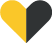 Indikaattori ilmaisee koulukiusaamisen kohteeksi kerran viikossa tai useammin lukukauden aikana joutuneiden peruskoulun 4. ja 5. luokkalaisten osuuden prosentteina kysymykseen vastanneista ko. ikäluokassa.  
Sotkanet tulostaulukko linkki.
12
ITSESTÄ HUOLEHTIMISEN JA TERVEELLISTEN ELINTAPOJEN EDISTÄMINEN
HYTE- RESURSSIEN, RAKENTEIDEN JA PROSESSIEN
VAHVISTUMINEN
MIELEN HYVINVOINTI JA RIIPPUVUUKSIEN EHKÄISY
TAPATURMIEN JA VÄKIVALLAN EHKÄISEMINEN
OSALLISUUDEN VAHVISTUMINEN JA YKSINÄISYYDEN VÄHENTÄMINEN
VANHEMMUUS VAHVISTUU
4. ja 5.luokkalaiset
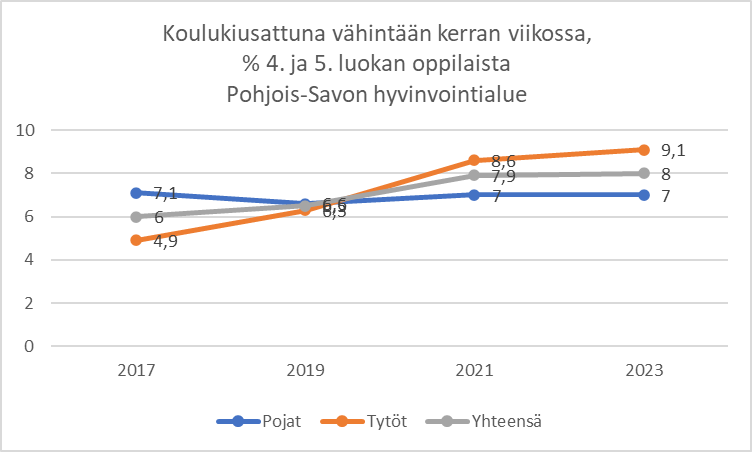 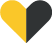 Indikaattori ilmaisee koulukiusaamisen kohteeksi kerran viikossa tai useammin lukukauden aikana joutuneiden peruskoulun 4. ja 5. luokkalaisten osuuden prosentteina kysymykseen vastanneista ko. ikäluokassa.  
Sotkanet tulostaulukko linkki.
13
ITSESTÄ HUOLEHTIMISEN JA TERVEELLISTEN ELINTAPOJEN EDISTÄMINEN
HYTE- RESURSSIEN, RAKENTEIDEN JA PROSESSIEN
VAHVISTUMINEN
MIELEN HYVINVOINTI JA RIIPPUVUUKSIEN EHKÄISY
TAPATURMIEN JA VÄKIVALLAN EHKÄISEMINEN
OSALLISUUDEN VAHVISTUMINEN JA YKSINÄISYYDEN VÄHENTÄMINEN
VANHEMMUUS VAHVISTUU
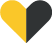 Indikaattori ilmaisee koulukiusaamisen kohteeksi kerran viikossa tai useammin lukukauden aikana joutuneiden peruskoulun 8. ja 9. luokkalaisten osuuden prosentteina kysymykseen vastanneista ko. ikäluokassa. Sotkanet tulostaulukko linkki.
14
ITSESTÄ HUOLEHTIMISEN JA TERVEELLISTEN ELINTAPOJEN EDISTÄMINEN
HYTE- RESURSSIEN, RAKENTEIDEN JA PROSESSIEN
VAHVISTUMINEN
MIELEN HYVINVOINTI JA RIIPPUVUUKSIEN EHKÄISY
TAPATURMIEN JA VÄKIVALLAN EHKÄISEMINEN
OSALLISUUDEN VAHVISTUMINEN JA YKSINÄISYYDEN VÄHENTÄMINEN
VANHEMMUUS VAHVISTUU
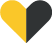 Indikaattori ilmaisee koulukiusaamisen kohteeksi kerran viikossa tai useammin lukukauden aikana joutuneiden peruskoulun 8. ja 9. luokkalaisten osuuden prosentteina kysymykseen vastanneista ko. ikäluokassa. Sotkanet tulostaulukko linkki.
15
ITSESTÄ HUOLEHTIMISEN JA TERVEELLISTEN ELINTAPOJEN EDISTÄMINEN
HYTE- RESURSSIEN, RAKENTEIDEN JA PROSESSIEN
VAHVISTUMINEN
MIELEN HYVINVOINTI JA RIIPPUVUUKSIEN EHKÄISY
TAPATURMIEN JA VÄKIVALLAN EHKÄISEMINEN
OSALLISUUDEN VAHVISTUMINEN JA YKSINÄISYYDEN VÄHENTÄMINEN
VANHEMMUUS VAHVISTUU
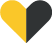 Indikaattori ilmaisee koulukiusaamisen kohteeksi kerran viikossa tai useammin lukukauden aikana joutuneiden peruskoulun 8. ja 9. luokkalaisten osuuden prosentteina kysymykseen vastanneista ko. ikäluokassa Sotkanet tulostaulukko linkki.
16
ITSESTÄ HUOLEHTIMISEN JA TERVEELLISTEN ELINTAPOJEN EDISTÄMINEN
HYTE- RESURSSIEN, RAKENTEIDEN JA PROSESSIEN
VAHVISTUMINEN
MIELEN HYVINVOINTI JA RIIPPUVUUKSIEN EHKÄISY
TAPATURMIEN JA VÄKIVALLAN EHKÄISEMINEN
OSALLISUUDEN VAHVISTUMINEN JA YKSINÄISYYDEN VÄHENTÄMINEN
VANHEMMUUS VAHVISTUU
8. ja 9.luokkalaiset
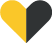 Indikaattori ilmaisee koulukiusaamisen kohteeksi kerran viikossa tai useammin lukukauden aikana joutuneiden peruskoulun 8. ja 9. luokkalaisten osuuden prosentteina kysymykseen vastanneista ko. ikäluokassa.
17
ITSESTÄ HUOLEHTIMISEN JA TERVEELLISTEN ELINTAPOJEN EDISTÄMINEN
HYTE- RESURSSIEN, RAKENTEIDEN JA PROSESSIEN
VAHVISTUMINEN
MIELEN HYVINVOINTI JA RIIPPUVUUKSIEN EHKÄISY
TAPATURMIEN JA VÄKIVALLAN EHKÄISEMINEN
OSALLISUUDEN VAHVISTUMINEN JA YKSINÄISYYDEN VÄHENTÄMINEN
VANHEMMUUS VAHVISTUU
Mahtava suunta!
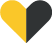 Indikaattori ilmaisee koulukiusaamisen kohteeksi kerran viikossa tai useammin lukukauden aikana joutuvien ammatillisen oppilaitoksen 1. ja 2. vuoden opiskelijoiden osuuden prosentteina kysymykseen vastanneista ko. ikäluokassa. Sotkanet tulostaulukko linkki.
18
ITSESTÄ HUOLEHTIMISEN JA TERVEELLISTEN ELINTAPOJEN EDISTÄMINEN
HYTE- RESURSSIEN, RAKENTEIDEN JA PROSESSIEN
VAHVISTUMINEN
MIELEN HYVINVOINTI JA RIIPPUVUUKSIEN EHKÄISY
TAPATURMIEN JA VÄKIVALLAN EHKÄISEMINEN
OSALLISUUDEN VAHVISTUMINEN JA YKSINÄISYYDEN VÄHENTÄMINEN
VANHEMMUUS VAHVISTUU
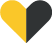 Indikaattori ilmaisee koulukiusaamisen kohteeksi kerran viikossa tai useammin lukukauden aikana joutuvien ammatillisen oppilaitoksen 1. ja 2. vuoden opiskelijoiden osuuden prosentteina kysymykseen vastanneista ko. ikäluokassa. Sotkanet tulostaulukko linkki.
19
ITSESTÄ HUOLEHTIMISEN JA TERVEELLISTEN ELINTAPOJEN EDISTÄMINEN
HYTE- RESURSSIEN, RAKENTEIDEN JA PROSESSIEN
VAHVISTUMINEN
MIELEN HYVINVOINTI JA RIIPPUVUUKSIEN EHKÄISY
TAPATURMIEN JA VÄKIVALLAN EHKÄISEMINEN
OSALLISUUDEN VAHVISTUMINEN JA YKSINÄISYYDEN VÄHENTÄMINEN
VANHEMMUUS VAHVISTUU
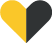 Indikaattori ilmaisee koulukiusaamisen kohteeksi kerran viikossa tai useammin lukukauden aikana joutuvien ammatillisen oppilaitoksen 1. ja 2. vuoden opiskelijoiden osuuden prosentteina kysymykseen vastanneista ko. ikäluokassa Sotkanet tulostaulukko linkki.
20
ITSESTÄ HUOLEHTIMISEN JA TERVEELLISTEN ELINTAPOJEN EDISTÄMINEN
HYTE- RESURSSIEN, RAKENTEIDEN JA PROSESSIEN
VAHVISTUMINEN
MIELEN HYVINVOINTI JA RIIPPUVUUKSIEN EHKÄISY
TAPATURMIEN JA VÄKIVALLAN EHKÄISEMINEN
OSALLISUUDEN VAHVISTUMINEN JA YKSINÄISYYDEN VÄHENTÄMINEN
VANHEMMUUS VAHVISTUU
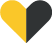 Indikaattori ilmaisee koulukiusaamisen kohteeksi kerran viikossa tai useammin lukukauden aikana joutuvien lukion 1. ja 2. vuoden opiskelijoiden osuuden prosentteina kysymykseen vastanneista ko. ikäluokassa. Sotkanet tulostaulukko linkki.
21
ITSESTÄ HUOLEHTIMISEN JA TERVEELLISTEN ELINTAPOJEN EDISTÄMINEN
HYTE- RESURSSIEN, RAKENTEIDEN JA PROSESSIEN
VAHVISTUMINEN
MIELEN HYVINVOINTI JA RIIPPUVUUKSIEN EHKÄISY
TAPATURMIEN JA VÄKIVALLAN EHKÄISEMINEN
OSALLISUUDEN VAHVISTUMINEN JA YKSINÄISYYDEN VÄHENTÄMINEN
VANHEMMUUS VAHVISTUU
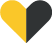 Indikaattori ilmaisee koulukiusaamisen kohteeksi kerran viikossa tai useammin lukukauden aikana joutuvien lukion 1. ja 2. vuoden opiskelijoiden osuuden prosentteina kysymykseen vastanneista ko. ikäluokassa. Sotkanet tulostaulukko linkki.
22
ITSESTÄ HUOLEHTIMISEN JA TERVEELLISTEN ELINTAPOJEN EDISTÄMINEN
HYTE- RESURSSIEN, RAKENTEIDEN JA PROSESSIEN
VAHVISTUMINEN
MIELEN HYVINVOINTI JA RIIPPUVUUKSIEN EHKÄISY
TAPATURMIEN JA VÄKIVALLAN EHKÄISEMINEN
OSALLISUUDEN VAHVISTUMINEN JA YKSINÄISYYDEN VÄHENTÄMINEN
VANHEMMUUS VAHVISTUU
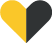 Indikaattori ilmaisee koulukiusaamisen kohteeksi kerran viikossa tai useammin lukukauden aikana joutuvien lukion 1. ja 2. vuoden opiskelijoiden osuuden prosentteina kysymykseen vastanneista ko. ikäluokassa. Sotkanet tulostaulukko linkki.
23
ITSESTÄ HUOLEHTIMISEN JA TERVEELLISTEN ELINTAPOJEN EDISTÄMINEN
HYTE- RESURSSIEN, RAKENTEIDEN JA PROSESSIEN
VAHVISTUMINEN
MIELEN HYVINVOINTI JA RIIPPUVUUKSIEN EHKÄISY
TAPATURMIEN JA VÄKIVALLAN EHKÄISEMINEN
OSALLISUUDEN VAHVISTUMINEN JA YKSINÄISYYDEN VÄHENTÄMINEN
VANHEMMUUS VAHVISTUU
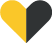 Indikaattori ilmaisee niiden peruskoulun 8. ja 9. luokkalaisten osuuden prosentteina kyselyyn vastanneista ko. ikäluokassa, joiden mielestä koulukiusaaminen on loppunut tai vähentynyt kiusaamisesta kertomisen jälkeen lukukauden aikana. Indikaattori perustuu kysymykseen: mitä on tapahtunut sen jälkeen, kun olet kertonut kiusaamisesta? 
Linkki tietoihin.
24
ITSESTÄ HUOLEHTIMISEN JA TERVEELLISTEN ELINTAPOJEN EDISTÄMINEN
HYTE- RESURSSIEN, RAKENTEIDEN JA PROSESSIEN
VAHVISTUMINEN
MIELEN HYVINVOINTI JA RIIPPUVUUKSIEN EHKÄISY
TAPATURMIEN JA VÄKIVALLAN EHKÄISEMINEN
OSALLISUUDEN VAHVISTUMINEN JA YKSINÄISYYDEN VÄHENTÄMINEN
VANHEMMUUS VAHVISTUU
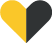 Indikaattori ilmaisee niiden peruskoulun 4. ja 5. luokkalaisten osuuden prosentteina kyselyyn vastanneista ko. ikäluokassa, jotka ovat osallistuneet muiden oppilaiden kiusaamiseen vähintään kerran viikossa lukukauden aikana. 
Sotka.net tulostaulukkoon linkki.
25
ITSESTÄ HUOLEHTIMISEN JA TERVEELLISTEN ELINTAPOJEN EDISTÄMINEN
HYTE- RESURSSIEN, RAKENTEIDEN JA PROSESSIEN
VAHVISTUMINEN
MIELEN HYVINVOINTI JA RIIPPUVUUKSIEN EHKÄISY
TAPATURMIEN JA VÄKIVALLAN EHKÄISEMINEN
OSALLISUUDEN VAHVISTUMINEN JA YKSINÄISYYDEN VÄHENTÄMINEN
VANHEMMUUS VAHVISTUU
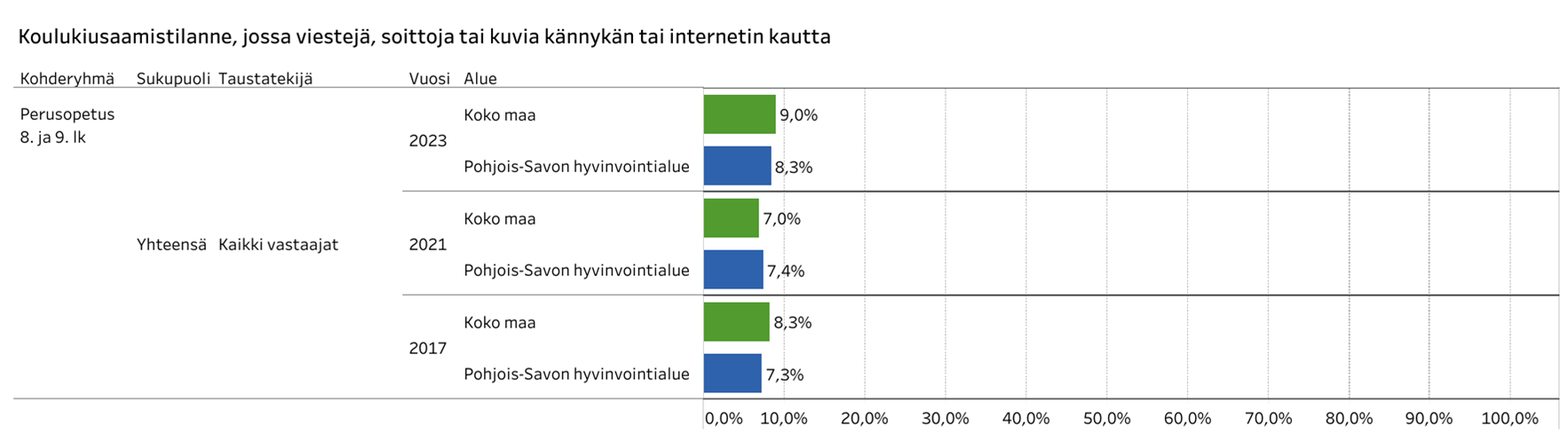 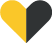 Lähde:
https://public.tableau.com/app/profile/.kouluterveyskysely/viz/Lastenjanuortenterveysjahyvinvointi/Navigointisivu
26
ITSESTÄ HUOLEHTIMISEN JA TERVEELLISTEN ELINTAPOJEN EDISTÄMINEN
HYTE- RESURSSIEN, RAKENTEIDEN JA PROSESSIEN
VAHVISTUMINEN
MIELEN HYVINVOINTI JA RIIPPUVUUKSIEN EHKÄISY
TAPATURMIEN JA VÄKIVALLAN EHKÄISEMINEN
OSALLISUUDEN VAHVISTUMINEN JA YKSINÄISYYDEN VÄHENTÄMINEN
VANHEMMUUS VAHVISTUU
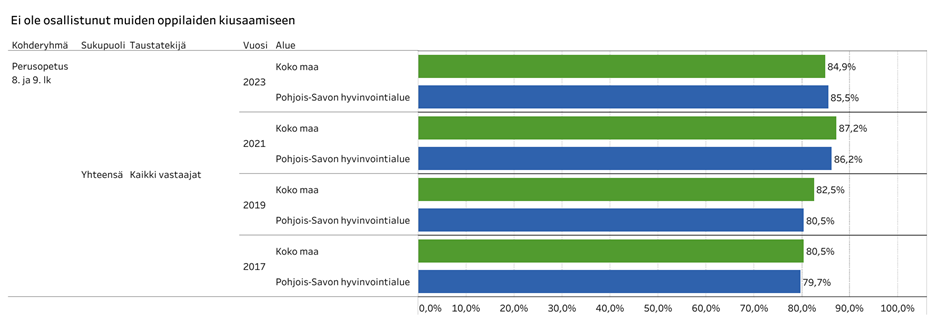 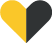 Lähde:
Lasten ja nuorten terveys ja hyvinvointi | Tableau Public
27
ITSESTÄ HUOLEHTIMISEN JA TERVEELLISTEN ELINTAPOJEN EDISTÄMINEN
TAPATURMIEN JA VÄKIVALLAN EHKÄISEMINEN
HYTE- RESURSSIEN, RAKENTEIDEN JA PROSESSIEN
VAHVISTUMINEN
MIELEN HYVINVOINTI JA RIIPPUVUUKSIEN EHKÄISY
OSALLISUUDEN VAHVISTUMINEN JA YKSINÄISYYDEN VÄHENTÄMINEN
VANHEMMUUS VAHVISTUU
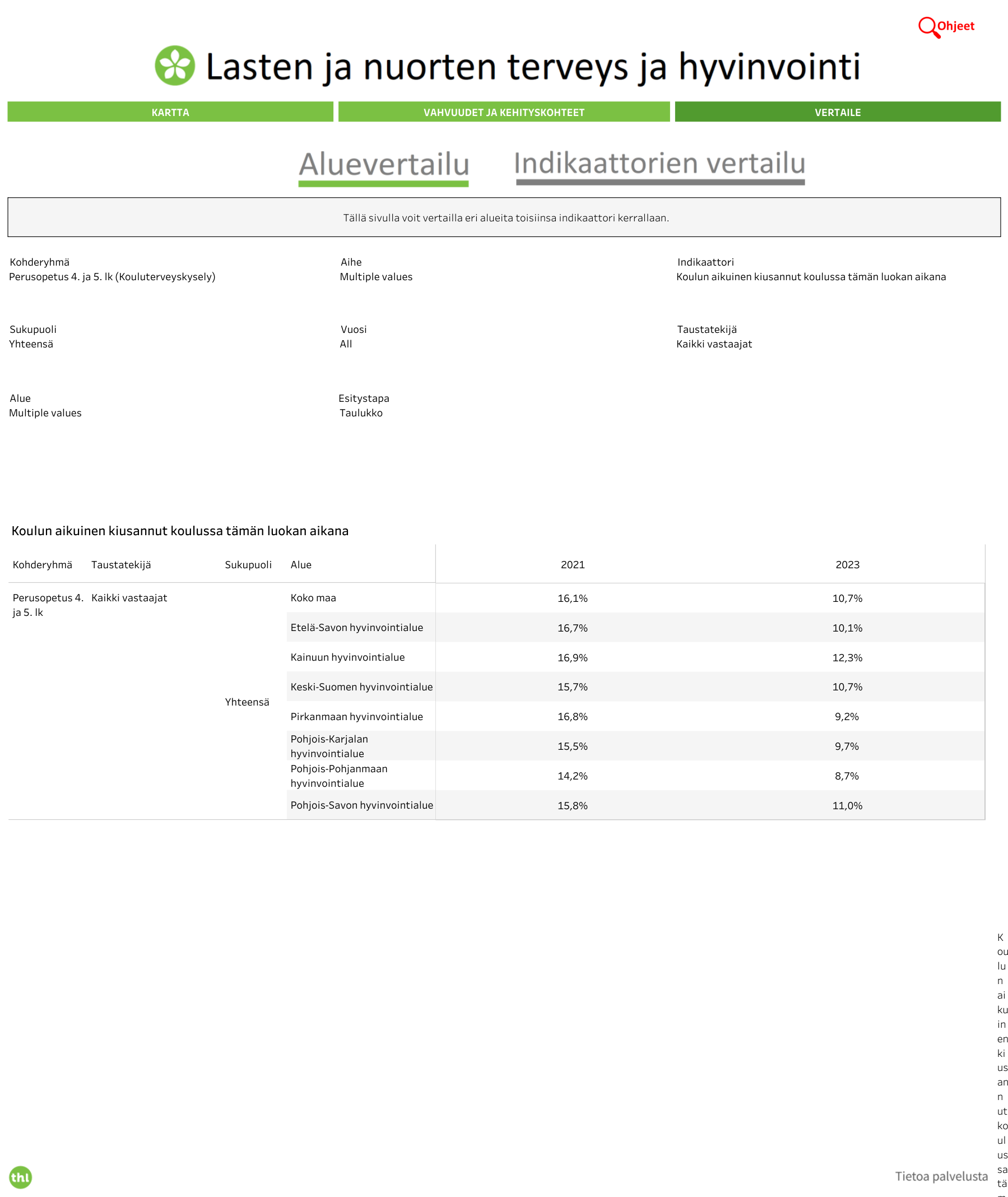 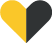 Indikaattori perustuu kahteen kysymykseen. Kysymys 1: "Onko joku opettajista tai muista koulusi aikuisista kiusannut sinua koulussa tämän luokan aikana?"
Tableu https://public.tableau.com/shared/4TGC7RFCF?:display_count=n&:origin=viz_share_link
28
ITSESTÄ HUOLEHTIMISEN JA TERVEELLISTEN ELINTAPOJEN EDISTÄMINEN
TAPATURMIEN JA VÄKIVALLAN EHKÄISEMINEN
HYTE- RESURSSIEN, RAKENTEIDEN JA PROSESSIEN
VAHVISTUMINEN
MIELEN HYVINVOINTI JA RIIPPUVUUKSIEN EHKÄISY
OSALLISUUDEN VAHVISTUMINEN JA YKSINÄISYYDEN VÄHENTÄMINEN
VANHEMMUUS VAHVISTUU
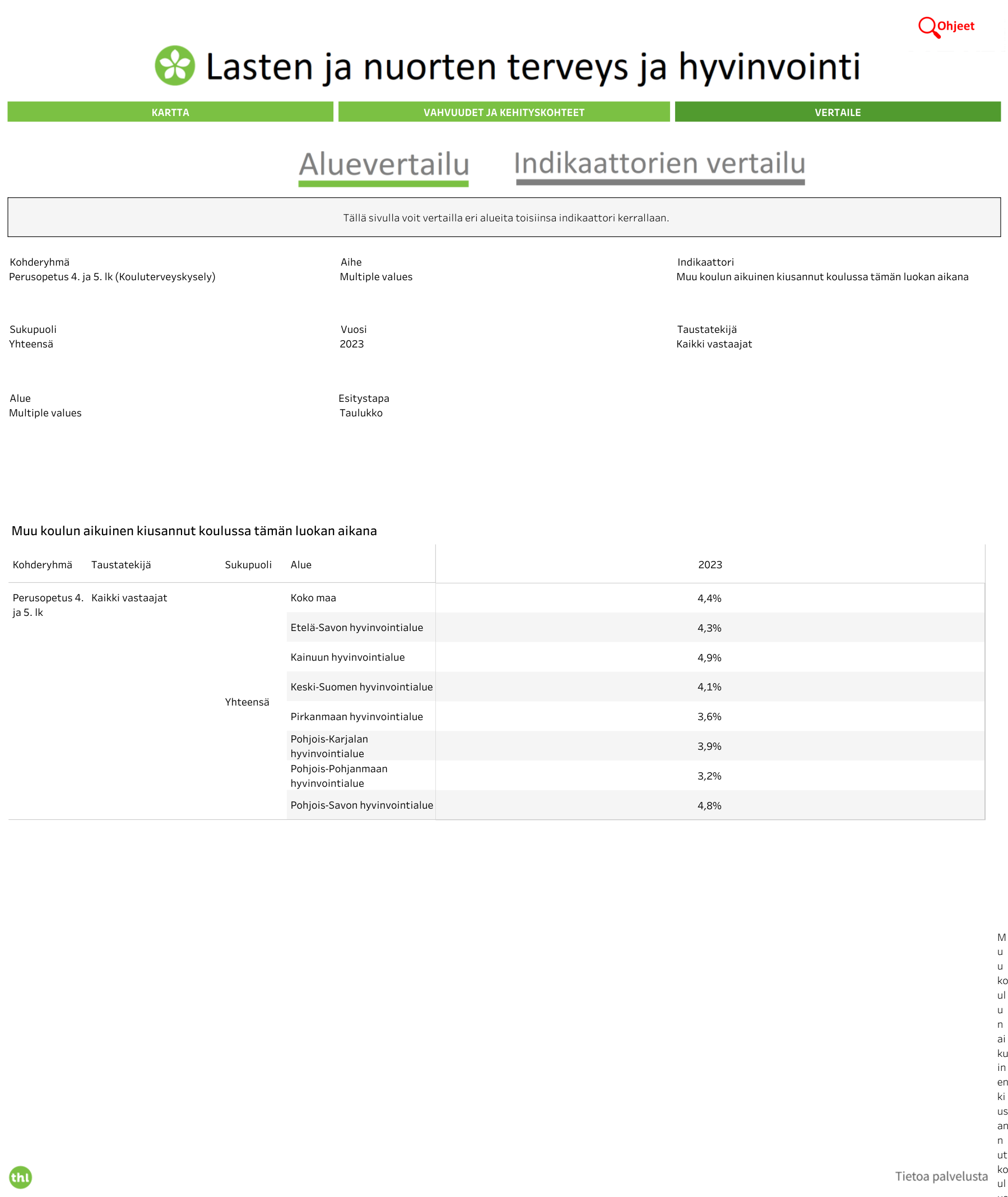 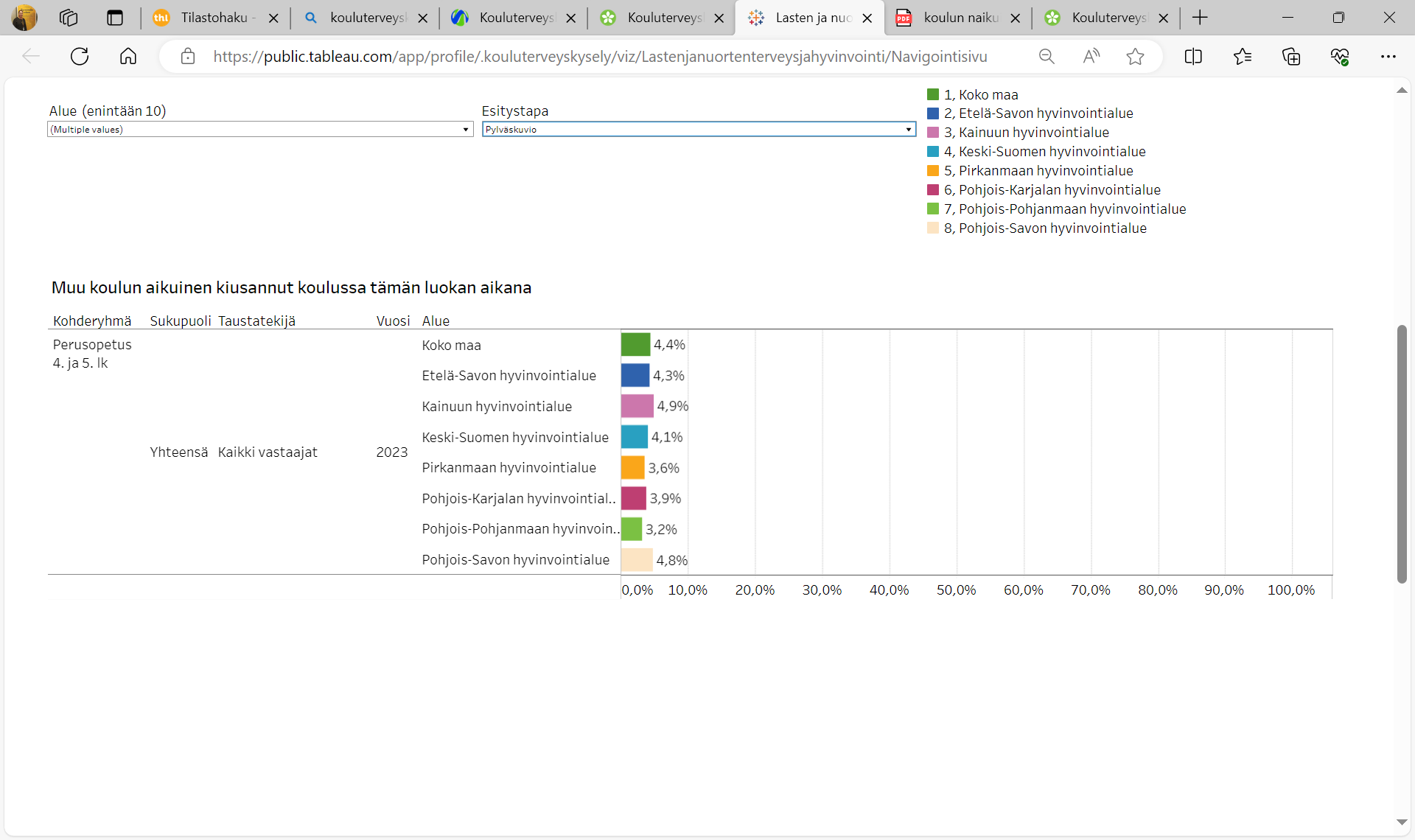 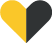 Indikaattori perustuu kahteen kysymykseen. Kysymys 1: "Onko joku opettajista tai muista koulusi aikuisista kiusannut sinua koulussa tämän luokan aikana?"
Tableu https://public.tableau.com/shared/CB2RM7BR2?:display_count=n&:origin=viz_share_link
29
ITSESTÄ HUOLEHTIMISEN JA TERVEELLISTEN ELINTAPOJEN EDISTÄMINEN
HYTE- RESURSSIEN, RAKENTEIDEN JA PROSESSIEN
VAHVISTUMINEN
MIELEN HYVINVOINTI JA RIIPPUVUUKSIEN EHKÄISY
TAPATURMIEN JA VÄKIVALLAN EHKÄISEMINEN
OSALLISUUDEN VAHVISTUMINEN JA YKSINÄISYYDEN VÄHENTÄMINEN
VANHEMMUUS VAHVISTUU
Yhteenveto koulukiusaaminen
Kehitettävää
Lukioissa kiusataan prosentuaalisesti vähän, mutta kiusaaminen on kuitenkin nousussa lukion 1- ja 2. luokan oppilailla. 
Muiden oppilaiden kiusaamiseen osallistuneiden määrä 4.-5. luokkaisissa on kasvanut eli yhä useampi osallistuu kiusaamiseen.
Tyttöjen kokema kiusaaminen lisääntynyt 4.-5. luokkalaisissa. 
Kiusaamista kokee kuitenkin edelleen moni oppilas 4.- 5.luokkaisista 8% ja 8.-ja 9.luokkaisista 6,6%.
Hyvää
Kokonaisuuden Pohjois-Savon hyvinvointialueella ei olla kiusaamisessa enää yli koko maan keskiarvon, ammatillisissa oppilaitoksissa kiusaaminen vähentynyt merkittävästi.
Vertailumaakuntiin verrattuna emme ole kiusaamisessa enää kaikkein huonoin.
Ammatillisissa oppilaitoksissa kiusaaminen on vähentynyt edelleen edelliseen kouluterveyskyselyyn nähden.
Koulukiusaamisesta kertominen on vähentänyt kiusaamista, mutta ei lopettanut kiusaamista aina. 
Yli 85 % 8.-9. luokkalaisista ei ole kiusannut toisia oppilaita.
30
SyrjintäKouluterveyskysely
Kokenut syrjintää koulussa tai vapaa-ajalla, % 8. ja 9. luokan oppilaista (alkaen 2021) info ind. 3241
Kokenut syrjintää koulussa tai vapaa-ajalla, % ammatillisen oppilaitoksen 1. ja 2. vuoden opiskelijoista (alkaen 2021) info ind. 3243
Kokenut syrjintää koulussa tai vapaa-ajalla, % lukion 1. ja 2. vuoden opiskelijoista (alkaen 2021) info ind. 3242
31
ITSESTÄ HUOLEHTIMISEN JA TERVEELLISTEN ELINTAPOJEN EDISTÄMINEN
HYTE- RESURSSIEN, RAKENTEIDEN JA PROSESSIEN
VAHVISTUMINEN
MIELEN HYVINVOINTI JA RIIPPUVUUKSIEN EHKÄISY
TAPATURMIEN JA VÄKIVALLAN EHKÄISEMINEN
OSALLISUUDEN VAHVISTUMINEN JA YKSINÄISYYDEN VÄHENTÄMINEN
VANHEMMUUS VAHVISTUU
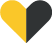 Indikaattori ilmaisee niiden peruskoulun 8.- ja 9.-luokkalaisten osuuden prosentteina, jotka ovat kokeneet syrjintää koulussa tai vapaa-ajalla viimeksi kuluneen 12 kuukauden aikana. Indikaattori perustuu kysymykseen: "Onko sinua kiusattu, syrjitty tai häiritty seuraaviin asioihin liittyen viimeksi kuluneen 12 kuukauden aikana koulussa tai vapaa-ajalla?"
Lähde Sotkanet tulostaulukko.
32
ITSESTÄ HUOLEHTIMISEN JA TERVEELLISTEN ELINTAPOJEN EDISTÄMINEN
HYTE- RESURSSIEN, RAKENTEIDEN JA PROSESSIEN
VAHVISTUMINEN
MIELEN HYVINVOINTI JA RIIPPUVUUKSIEN EHKÄISY
TAPATURMIEN JA VÄKIVALLAN EHKÄISEMINEN
OSALLISUUDEN VAHVISTUMINEN JA YKSINÄISYYDEN VÄHENTÄMINEN
VANHEMMUUS VAHVISTUU
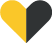 Indikaattori ilmaisee niiden peruskoulun 8.- ja 9.-luokkalaisten osuuden prosentteina, jotka ovat kokeneet syrjintää koulussa tai vapaa-ajalla viimeksi kuluneen 12 kuukauden aikana. Indikaattori perustuu kysymykseen: "Onko sinua kiusattu, syrjitty tai häiritty seuraaviin asioihin liittyen viimeksi kuluneen 12 kuukauden aikana koulussa tai vapaa-ajalla?" 
Sotkanet tulostaulukko.
33
ITSESTÄ HUOLEHTIMISEN JA TERVEELLISTEN ELINTAPOJEN EDISTÄMINEN
HYTE- RESURSSIEN, RAKENTEIDEN JA PROSESSIEN
VAHVISTUMINEN
MIELEN HYVINVOINTI JA RIIPPUVUUKSIEN EHKÄISY
TAPATURMIEN JA VÄKIVALLAN EHKÄISEMINEN
OSALLISUUDEN VAHVISTUMINEN JA YKSINÄISYYDEN VÄHENTÄMINEN
VANHEMMUUS VAHVISTUU
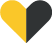 Indikaattori ilmaisee niiden ammatillisen oppilaitoksen 1. ja 2. vuoden opiskelijoiden osuuden prosentteina, jotka ovat kokeneet syrjintää oppilaitoksessa tai vapaa-ajalla viimeksi kuluneen 12 kuukauden aikana. Indikaattori perustuu kysymykseen: "Onko sinua kiusattu, syrjitty tai häiritty seuraaviin asioihin liittyen viimeksi kuluneen 12 kuukauden aikana oppilaitoksessa tai vapaa-ajalla?"
Lähde Sotkanet tulostaulukko.
34
ITSESTÄ HUOLEHTIMISEN JA TERVEELLISTEN ELINTAPOJEN EDISTÄMINEN
HYTE- RESURSSIEN, RAKENTEIDEN JA PROSESSIEN
VAHVISTUMINEN
MIELEN HYVINVOINTI JA RIIPPUVUUKSIEN EHKÄISY
TAPATURMIEN JA VÄKIVALLAN EHKÄISEMINEN
OSALLISUUDEN VAHVISTUMINEN JA YKSINÄISYYDEN VÄHENTÄMINEN
VANHEMMUUS VAHVISTUU
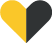 Indikaattori ilmaisee niiden lukion 1. ja 2. vuoden opiskelijoiden osuuden prosentteina, jotka ovat kokeneet syrjintää oppilaitoksessa tai vapaa-ajalla viimeksi kuluneen 12 kuukauden aikana. Indikaattori perustuu kysymykseen: "Onko sinua kiusattu, syrjitty tai häiritty seuraaviin asioihin liittyen viimeksi kuluneen 12 kuukauden aikana oppilaitoksessa tai vapaa-ajalla?
Lähde Sotkanet tulostaulukko.
35